Влияние занятий художественной гимнастикой на здоровье детей младшего школьного возраста женского полаНаучные руководители: Абдрахманова Ирина Владимировна, доцент кафедры ТиТФКиС ФГБОУ ВО «ВГАФК»Лущик Ирина Владимировна, доцент кафедры ТиТФКиС ФГБОУ ВО «ВГАФК»Выполнила: Малицкая Анна Васильевнастудентка 204 группы ФГБОУ ВО «ВГАФК»
Художественная гимнастика
один из популярных видов спорта, который не только развивает физические качества, но и оказывает благоприятное влияние на здоровье юных гимнасток. Грациозные упражнения с предметами способствуют формированию правильной осанки, гибкости и координации движений.
Биомеханические особенности упражнений художественной гимнастики
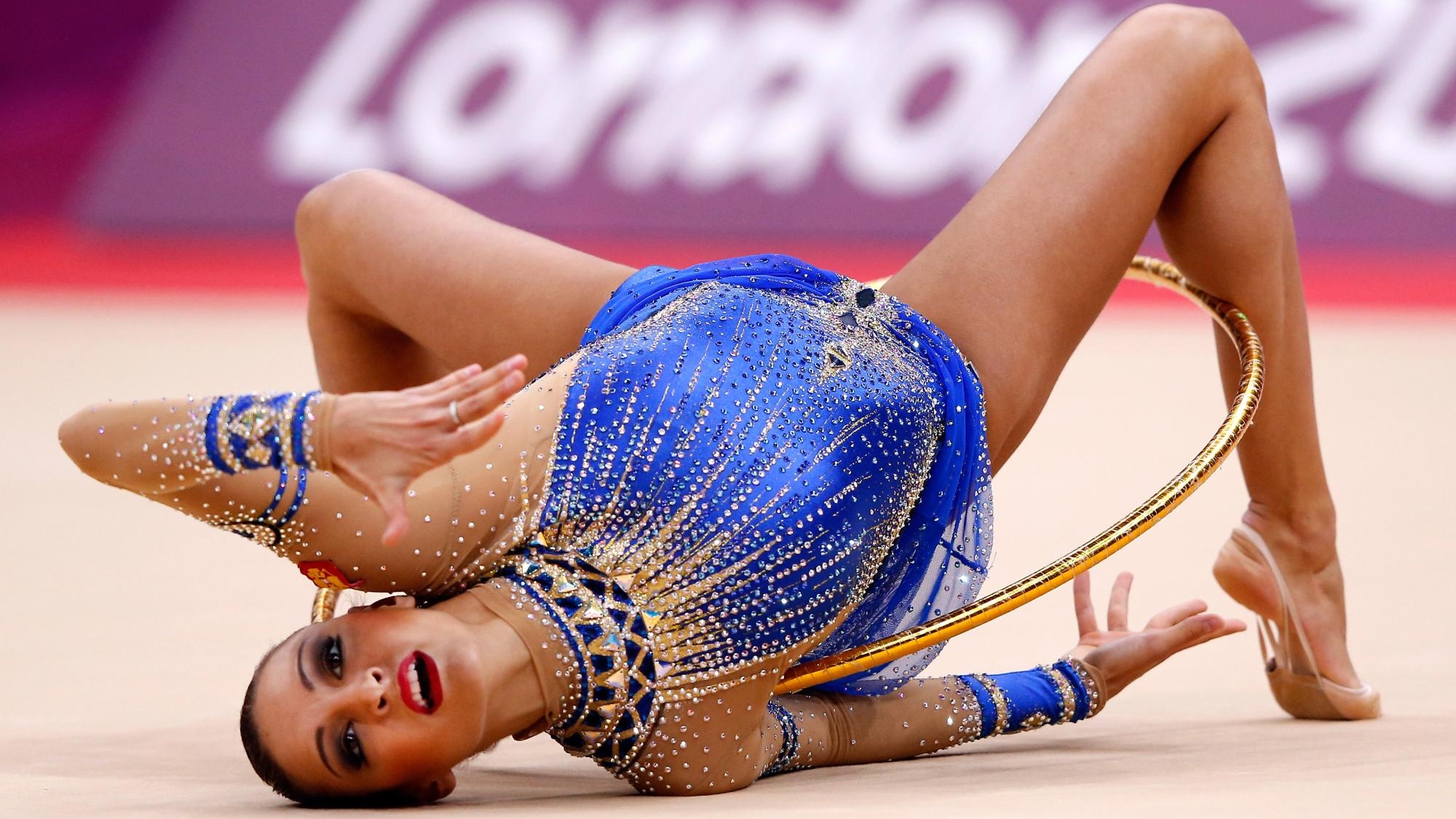 Сложность движений: 
Упражнения с предметами требуют хорошей техники выполнения и отличной координации, что способствует развитию когнитивных функций.
Плавность движений: 
Плавные, непрерывные движения формируют у гимнасток изящную манеру исполнения и грациозность.
Сила и гибкость: 
Сочетание силовых и гибкостных упражнений в художественной гимнастике укрепляет мышцы и суставы.
Влияние занятий на         опорно-двигательный аппарат
Укрепление мышц: Регулярные тренировки с отягощениями и элементами акробатики укрепляют мышцы и связки.Развитие гибкости: Выполнение растяжек и упражнений на подвижность суставов увеличивает диапазон движений.Профилактика травм: Правильная техника и постепенное наращивание нагрузок предотвращают повреждения опорно-двигательного аппарата.
Влияние занятий на гибкость и координацию движений
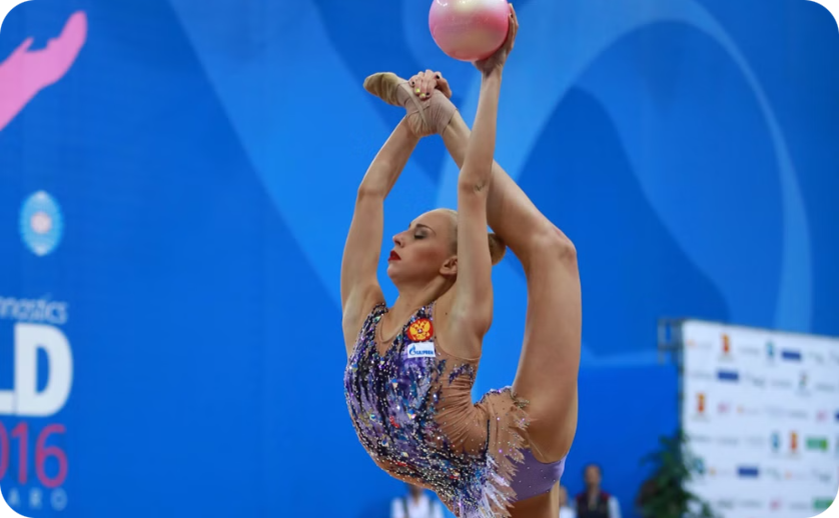 Развитие гибкости: 
Регулярная растяжка и выполнение упражнений на подвижность суставов способствуют увеличению амплитуды движений.
Улучшение координации: 
Сложные упражнения с предметами и элементы танца развивают ловкость, равновесие и синхронизацию движений.
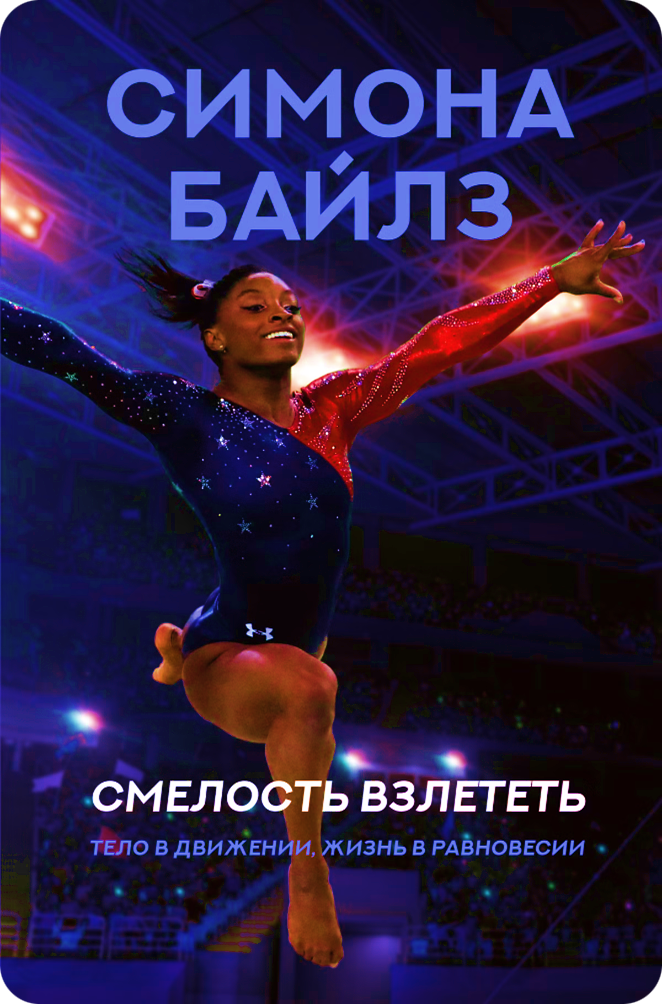 Влияние занятий на осанку и равновесие
Формирование правильной осанки: Упражнения с удержанием тела в правильном положении помогают сформировать красивую осанку.
Развитие вестибулярного аппарата: 
Вращения, прыжки и повороты тренируют вестибулярный аппарат и улучшают чувство равновесия.
Профилактика нарушений: 
Регулярные занятия художественной гимнастикой помогают предотвратить развитие сколиоза и других нарушений осанки
Влияние занятий на сердечно-сосудистую систему
Укрепление сердца: 
Аэробные упражнения в художественной гимнастике улучшают работу сердечно-сосудистой системы.
Повышение выносливости: Систематические тренировки повышают общую физическую работоспособность и выносливость организма.
Профилактика заболеваний: 
Регулярные занятия снижают риск развития сердечно-сосудистых заболеваний в будущем.
Методика проведения занятий художественной гимнастикой
Разминка
Начало занятия с разогрева мышц и суставов.
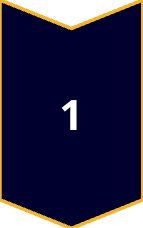 Основная часть
Выполнение упражнений с предметами и элементов акробатики.
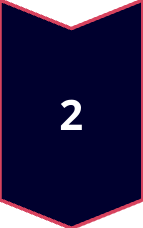 Заминка
Завершение тренировки растяжками и упражнениями на расслабление.
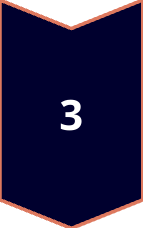 Преимущества занятий художественной гимнастикой для здоровья детей
Гибкость
Развитие подвижности суставов и мышц.




Правильная осанка
Формирование красивой и здоровой осанки.
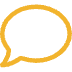 Здоровое сердце
Тренировка сердечно-сосудистой системы.




Координация
Улучшение ловкости и равновесия.
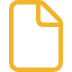 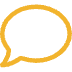 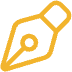 Влияние физической нагрузки разной направленности на организм юных гимнасток
ЧСС, уд/мин
Фрагменты учебно-тренировочной работы
Спасибо!